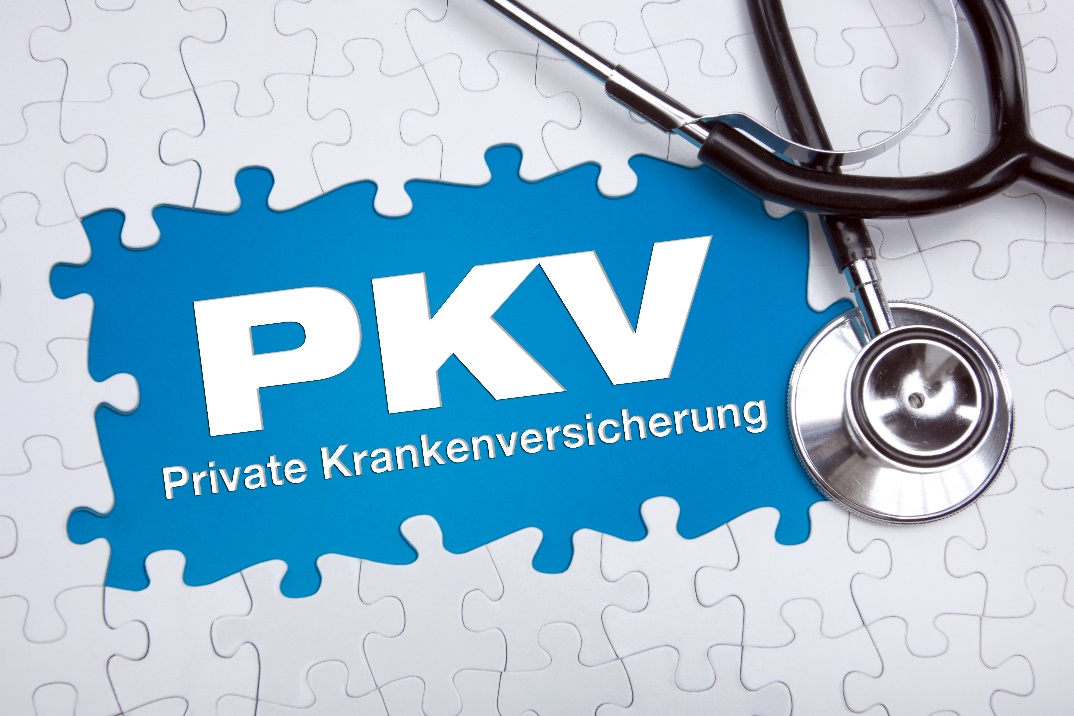 Zahnzusatz
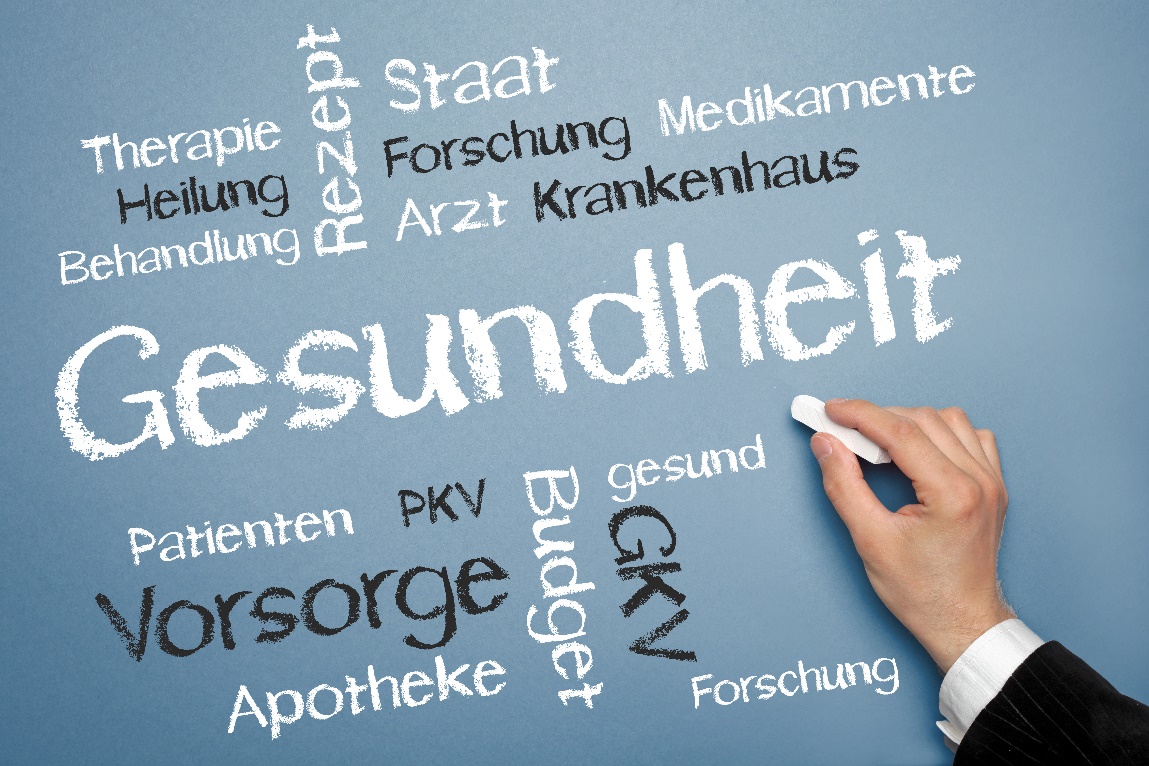 Wunsch nach optimaler
Medizinischer Behandlung !
1
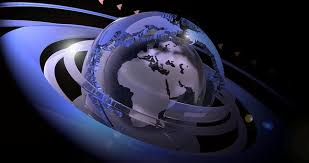 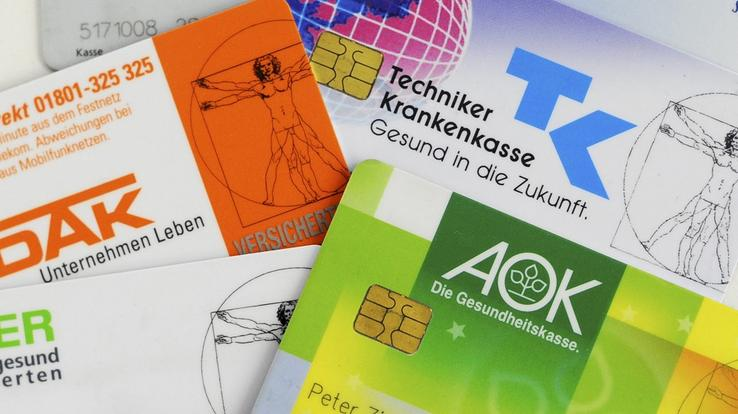 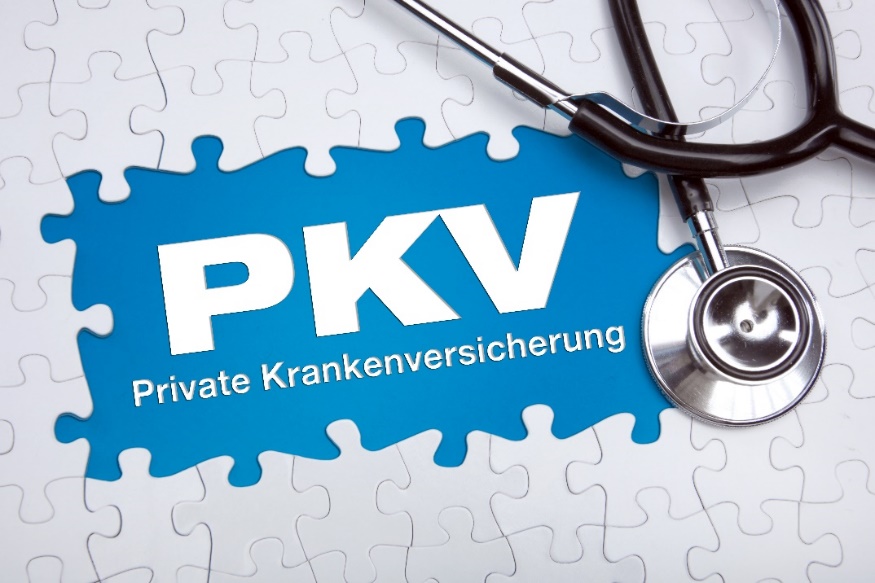 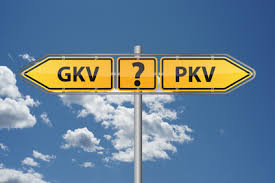 2
Wechsel GKV - PKV
3
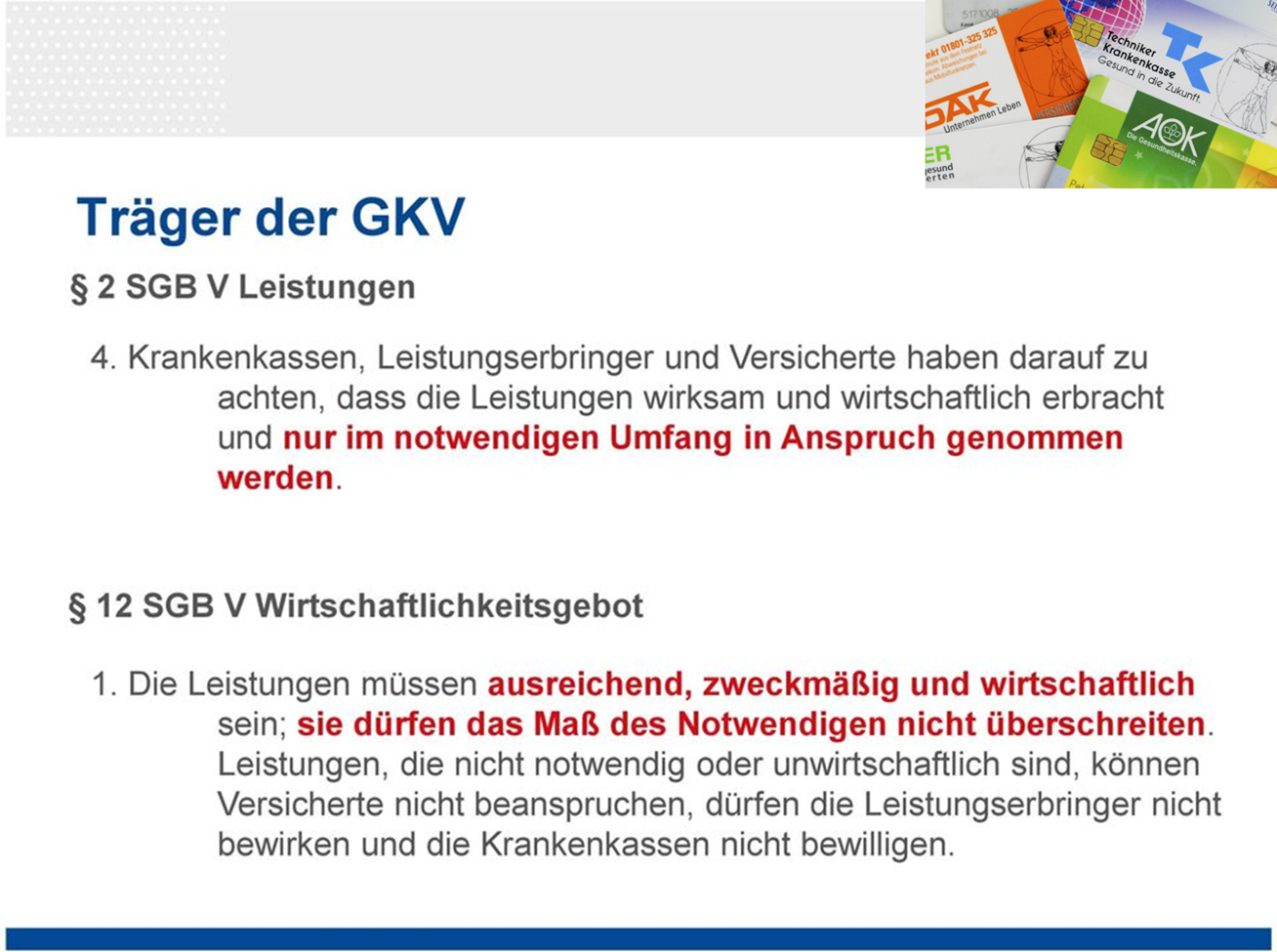 1. Grundsätzliches zu Zahnersatz
4
1. Grundsätzliches zu Zahnersatz
Motivation:

Die seit Jahren andauernde Reformdiskussionen haben die Menschen für Ihre eigene Vorsorge sensibilisiert und geöffnet

Die Diskussion um die 2-Klassen-Medizin ist in aller Munde und bereitet den Menschen Sorgen

Über 70% der hier lebenden Menschen haben keinen ausreichenden Versicherungsschutz

Dies entspricht einer Zielgruppe ca. 60 Millionen Menschen

Fazit:

Mit innovativen und leistungsstarken Zahnzusatztarifen erhält man beim Arzt 
gute Termine, da sich viele schon unbewusst damit auseinandergesetzt haben.
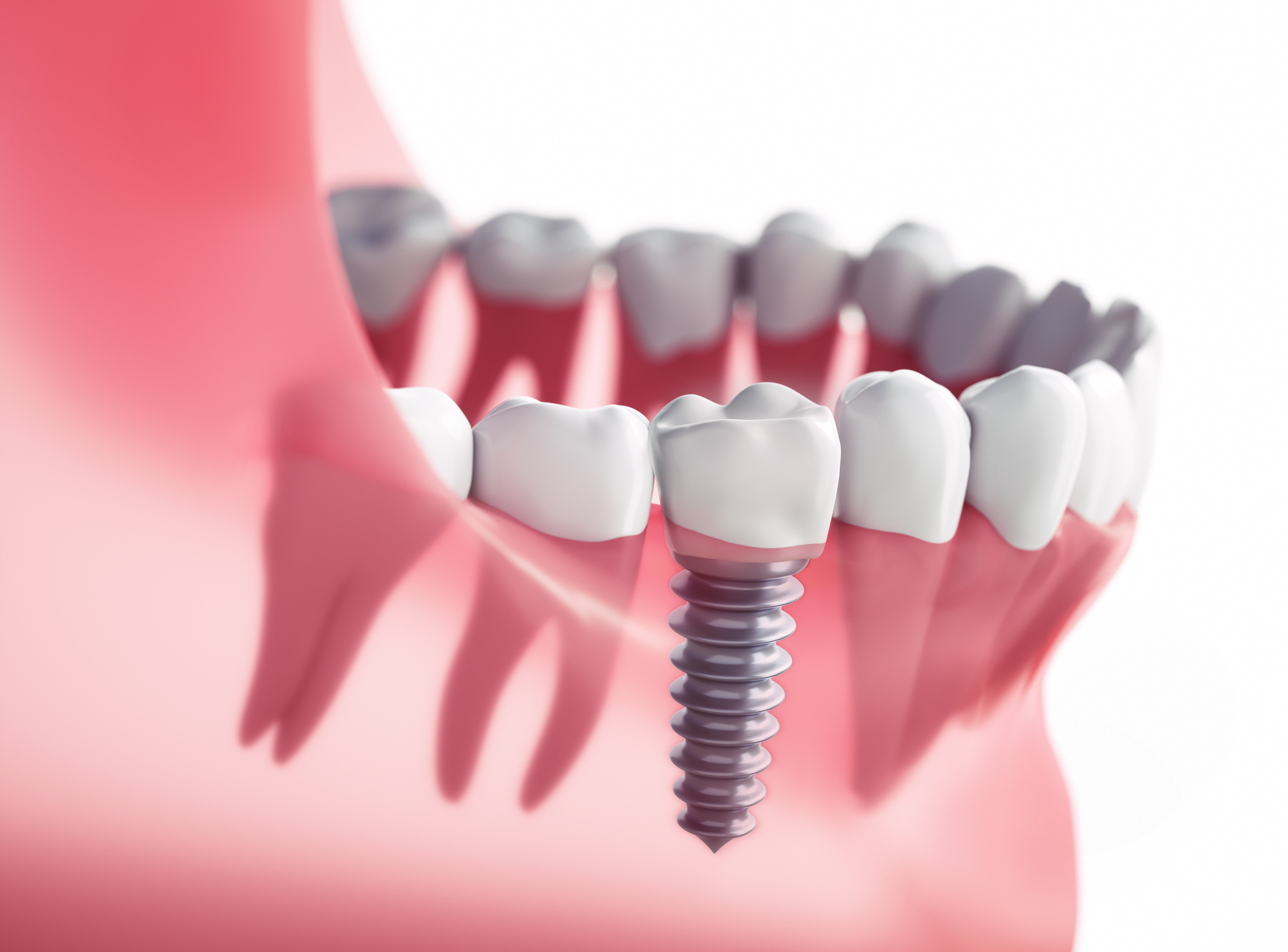 5
2. Rechtsanspruch auf Leistungen in der GKV
Für alle gesetzliche Krankenversicherten gilt ein Zuschuss-System für Zahnersatz (Brücken, Prothesen, Kronen), das auch die Versorgung mit Implantaten berücksichtigt.


Bei der Höhe der Festzuschüsse werden durchschnittliche Kosten für eine einfache Ausführung der letzten Jahre berücksichtigt.

Was als Basistherapie definiert ist, heißt Regelversorgung. Wer mehr will, muss die Mehrkosten selbst bezahlen.


Ein gut geführtes Bonusheft erhöht den Festzuschuss um 10% bis 15%.

Das Kassensystem ist also die preiswerteste Lösung beim Zahnersatz und 
wissenschaftlich abgesichert.
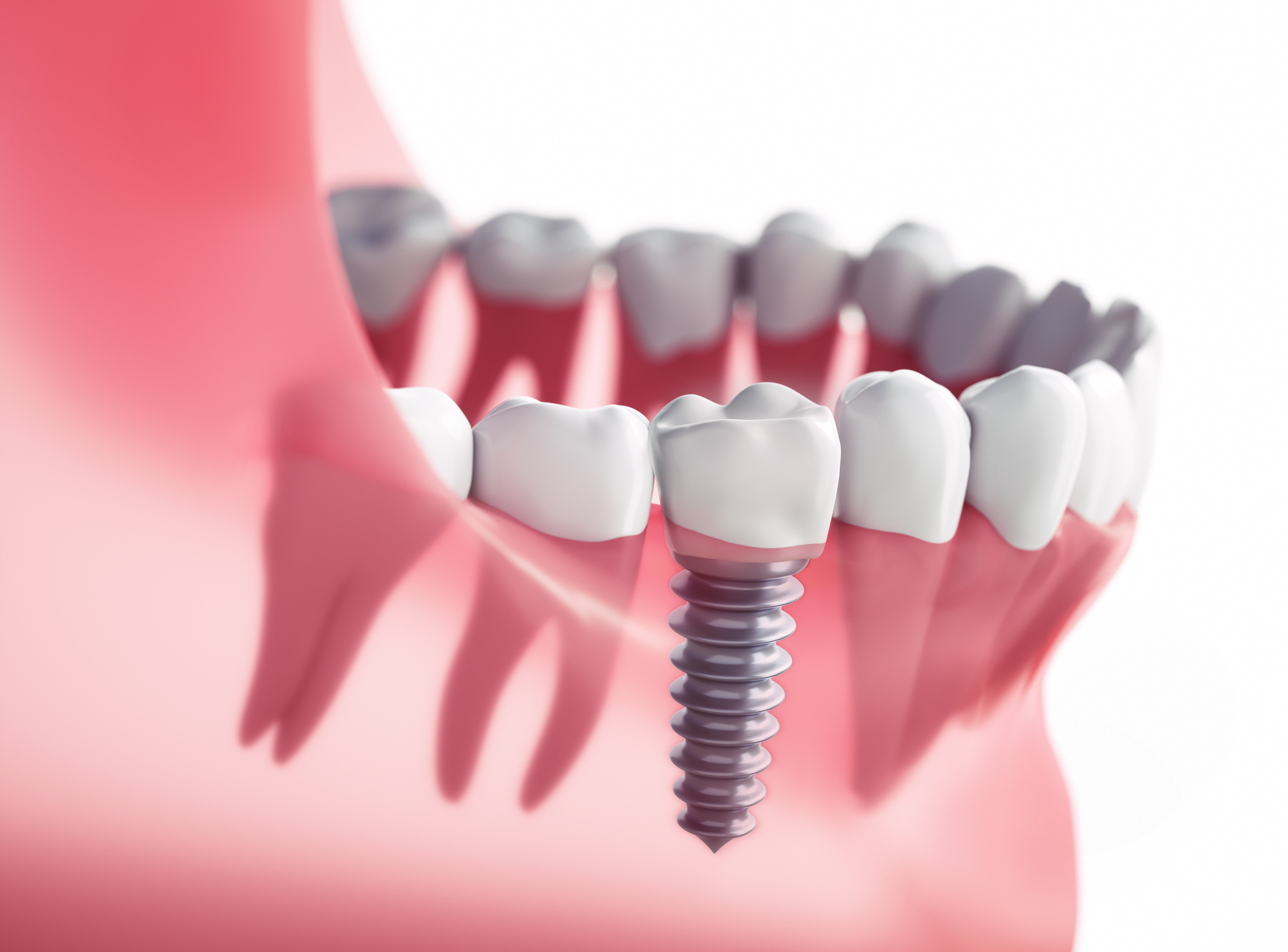 6
2. Rechtsanspruch auf Leistungen in der GKV
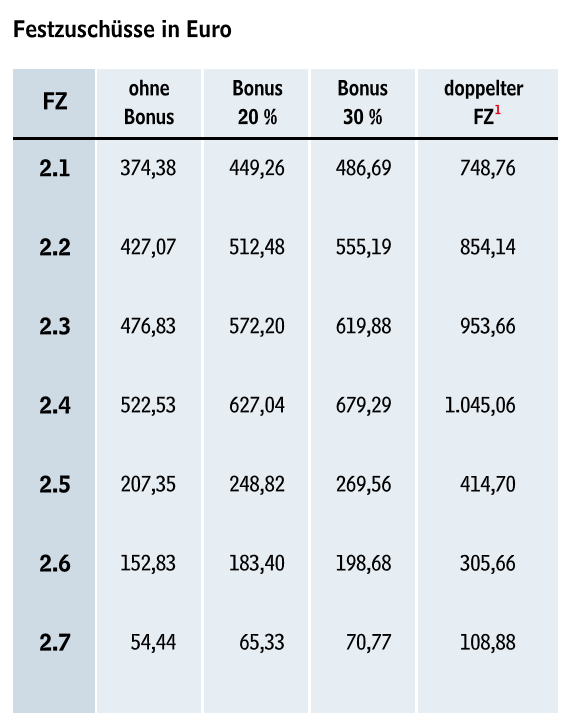 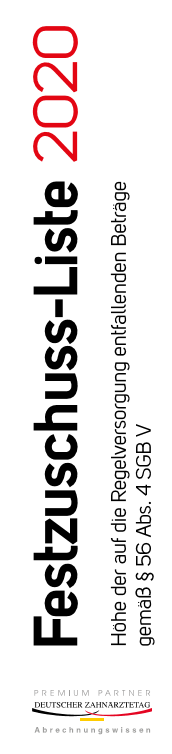 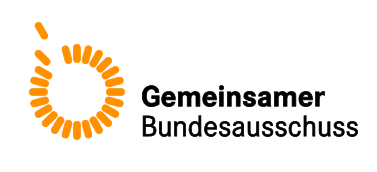 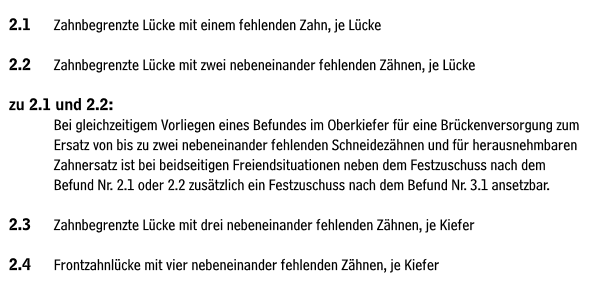 7
2. Rechtsanspruch auf Leistungen in der GKV
Kostenübernahme durch die GKV und Bonusheft:

Wird z.B. eine Zahnbrücke benötigt, zahlt die GKV einen Anteil der Kosten. 

Sparen kann der Patient hierbei, wenn er das Bonusheft gut gepflegt hat. So erhält er einen höheren Zuschuss zur Zahnbrücke. Ist ein Bonusheft verloren gegangen, ist das kein Problem, sofern der Zahnarzt ein neues Heft ausstellt und die Behandlungen anhand seiner Unterlagen einträgt. 

Die Höhe der Festzuschüsse beträgt 50 Prozent für eine bei der Regelversorgung notwendigen Leistung. 

Mit Bonusheft können sich die Festzuschüsse um bis zu 30 Prozent erhöhen.
	50% der Regelversorgung, 
	Erhöhung auf 60% nach 5 Jahren, 
	Erhöhung auf 65% nach 10 Jahren
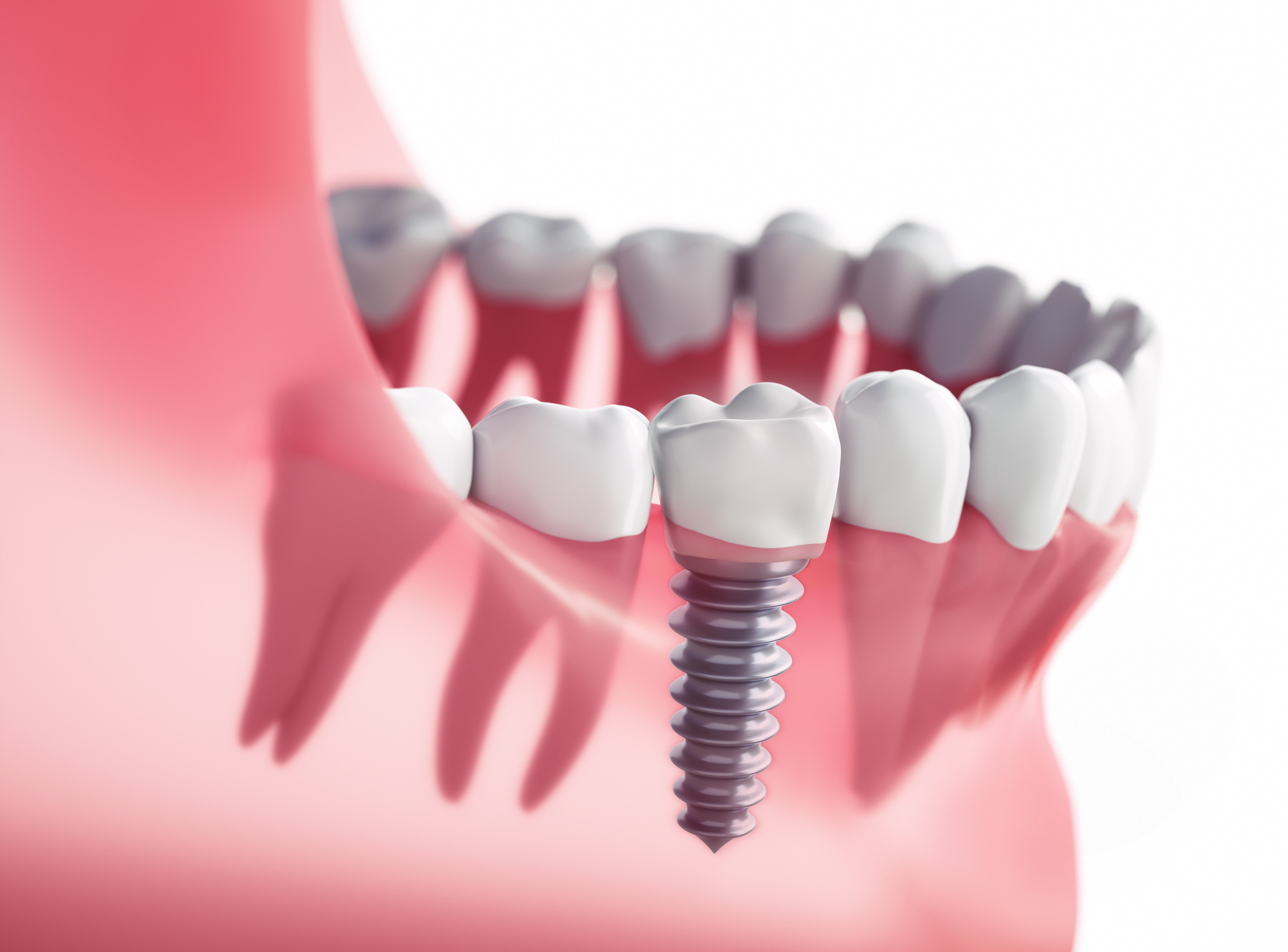 8
2. Rechtsanspruch auf Leistungen in der GKV
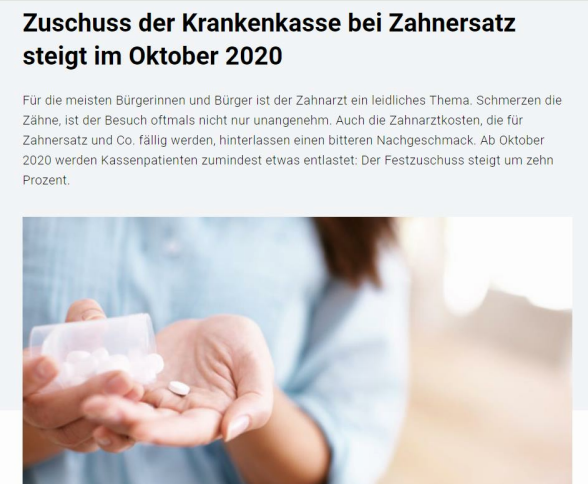 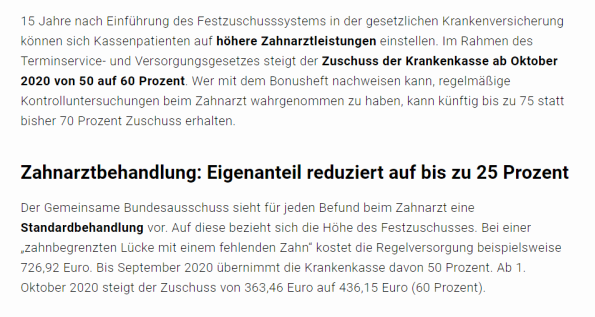 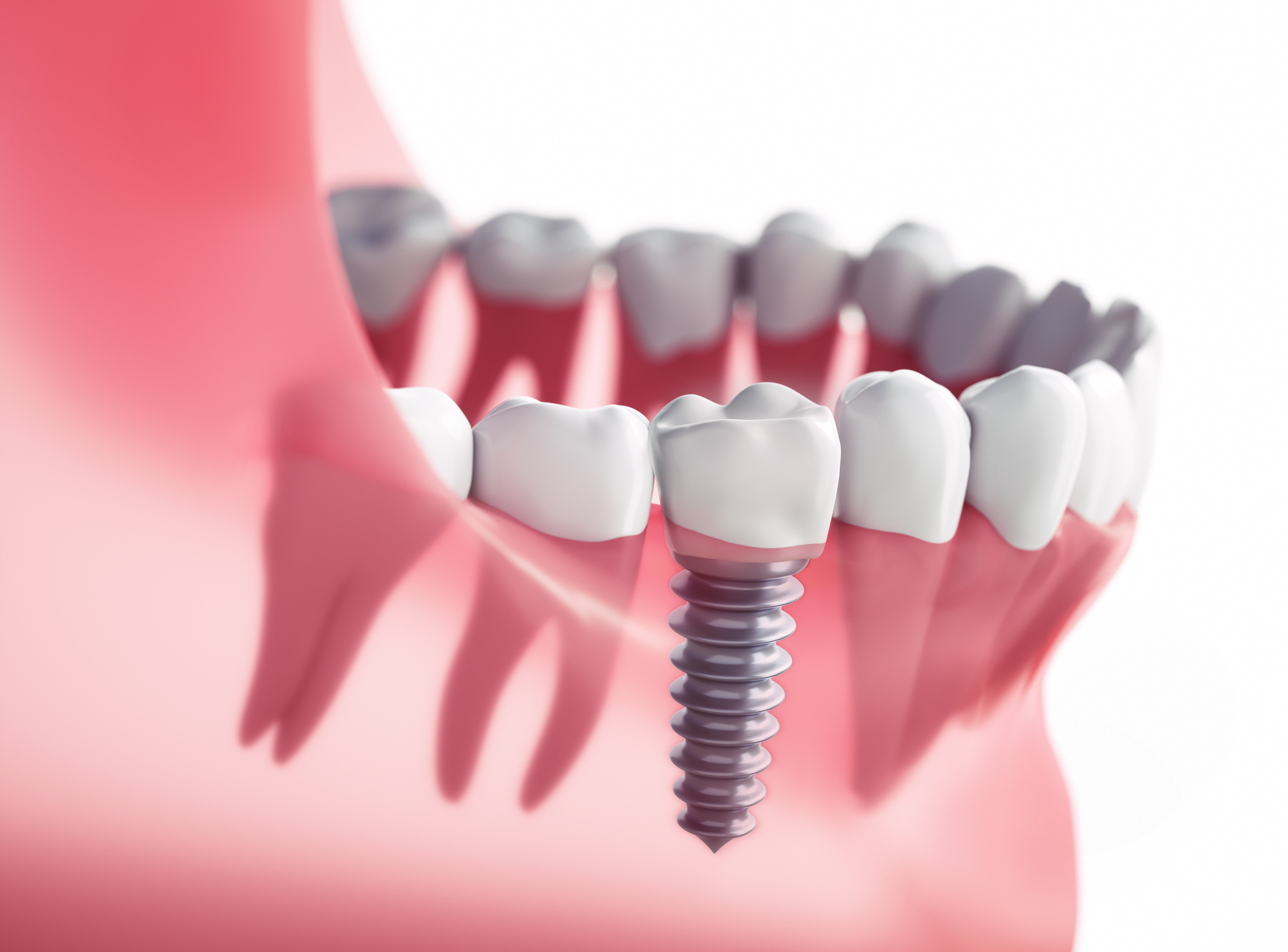 9
3. Warum Zahnersatz eine teure Angelegenheit ist
Wie hoch ist der Eigenanteil?

Wer Gold oder Keramik oder Implantate möchte, also einen über die Regelversorgung hinausgehenden Zahnersatz, bekommt den Festzuschuss auch, muss aber die Mehrkosten alleine zahlen. So steht es im Sozialgesetzbuch (§ 55 Abs. 4 SGB V)


Was bedeutet „gleichartige“ oder „andersartige“ Versorgung?

Bei einer Lösung jenseits der Regelversorgung gibt es zwei Möglichkeiten: 

Die „gleichartige Versorgung“ ist eine Lösung, die die Kassenleistung beinhaltet, 
    aber auch zusätzliche Leistungen. 

Die „andersartige Versorgung“ ist eine Lösung, die komplett anders ist
    als die Kassenleistung. Auch dann erhält man den Festzuschuss, aber der 
    gesamte Eingriff wird nach der privaten Gebührenordnung (GOZ) berechnet.
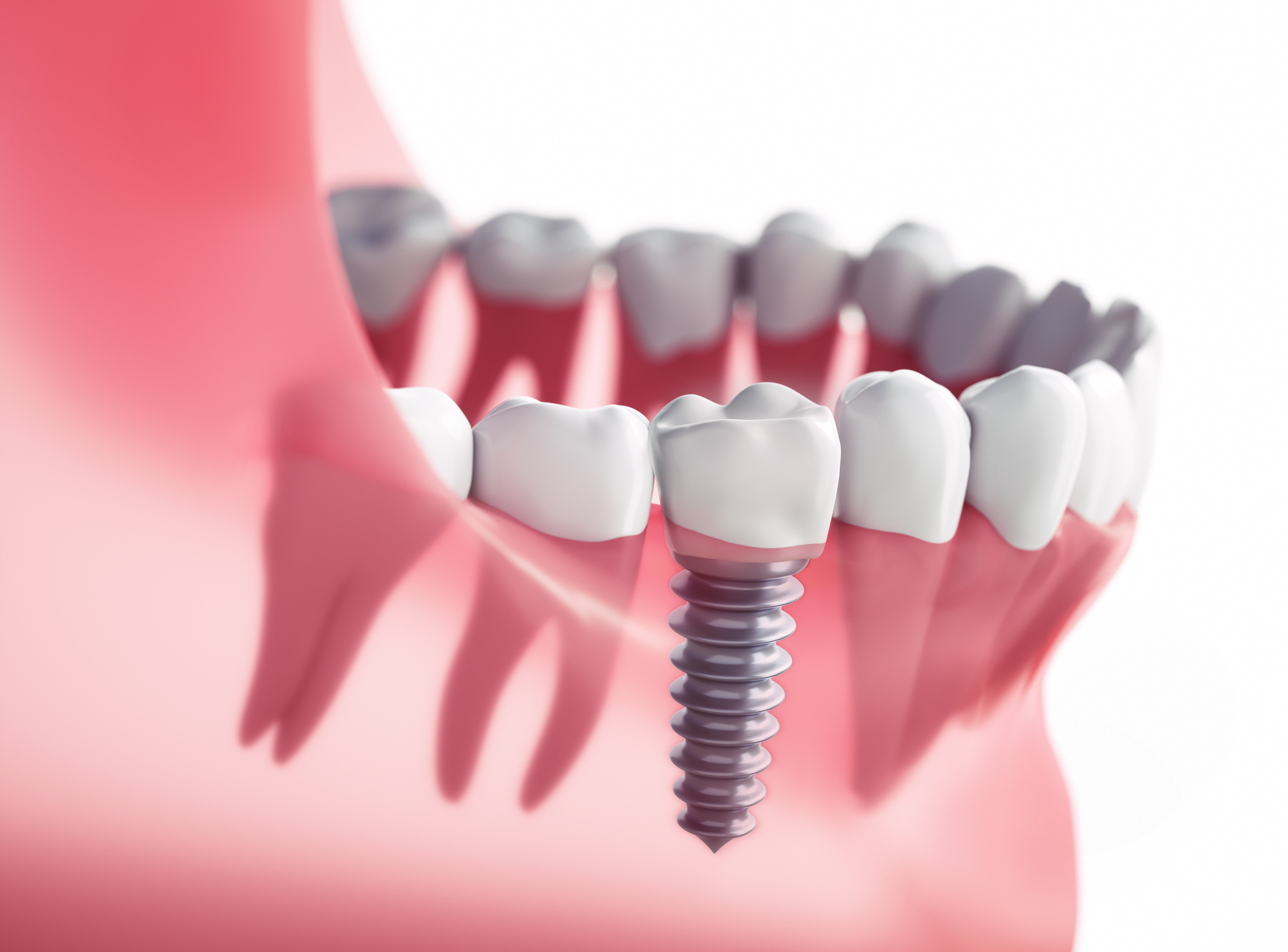 10
3. Warum Zahnersatz eine teure Angelegenheit ist
Patienten können wählen

Ein Vorteil des Festzuschusssystems liegt darin, dass der Patient seinen Zuschuss für jede wissenschaftlich anerkannte Therapieform einsetzen kann. 

Er kann die Regelversorgung wählen, er kann aber auch eine ästhetisch anspruchsvollere Versorgung wählen, bei der z.B. eine Brücke rundum verblendet wird oder ganz aus Keramik besteht. 

Der Festzuschuss bleibt unverändert, die Kosten für die Zusatzleistungen trägt der Patient selbst.
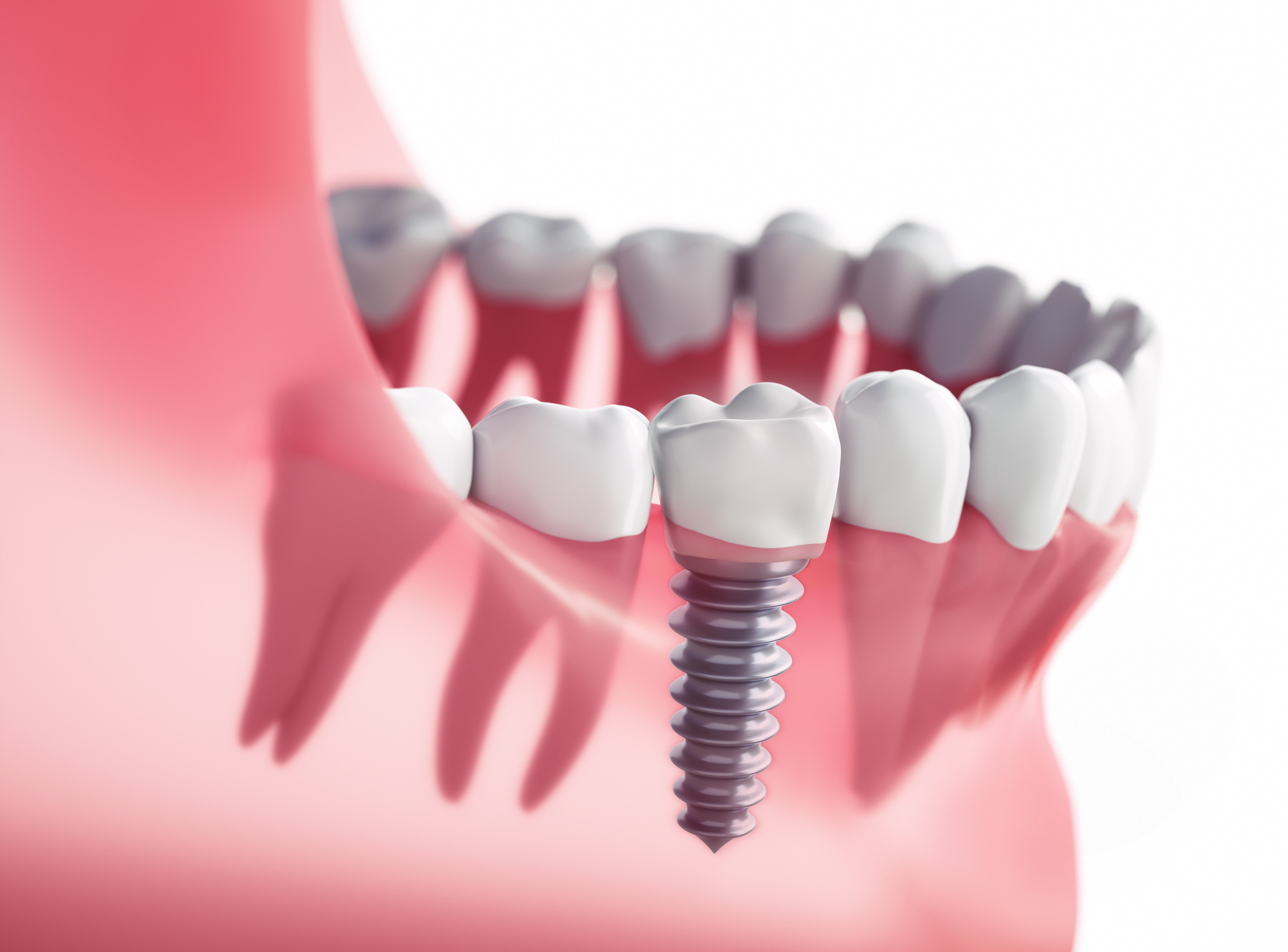 11
3. Warum Zahnersatz eine teure Angelegenheit ist
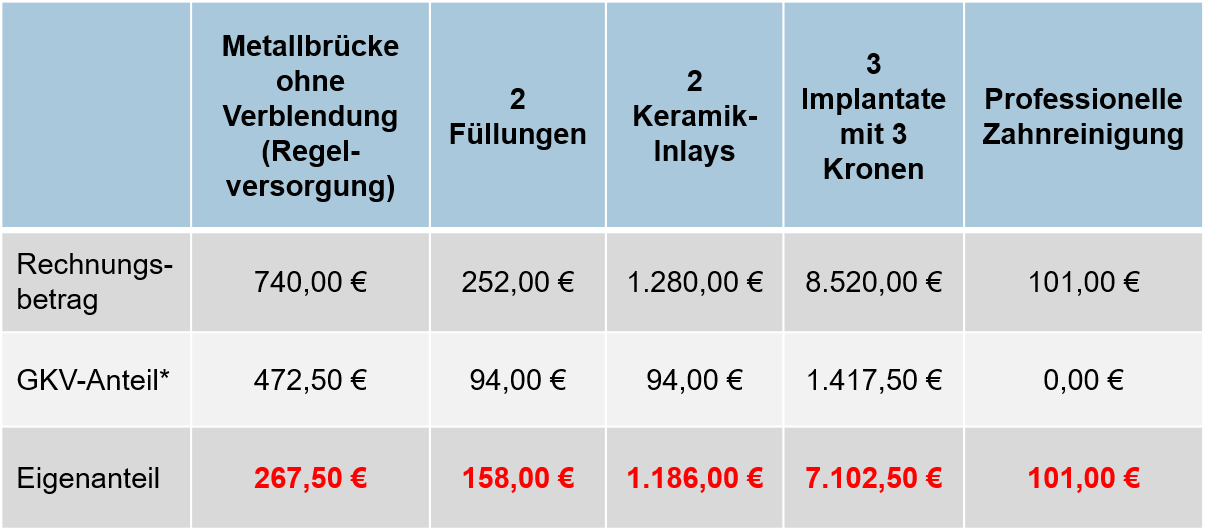 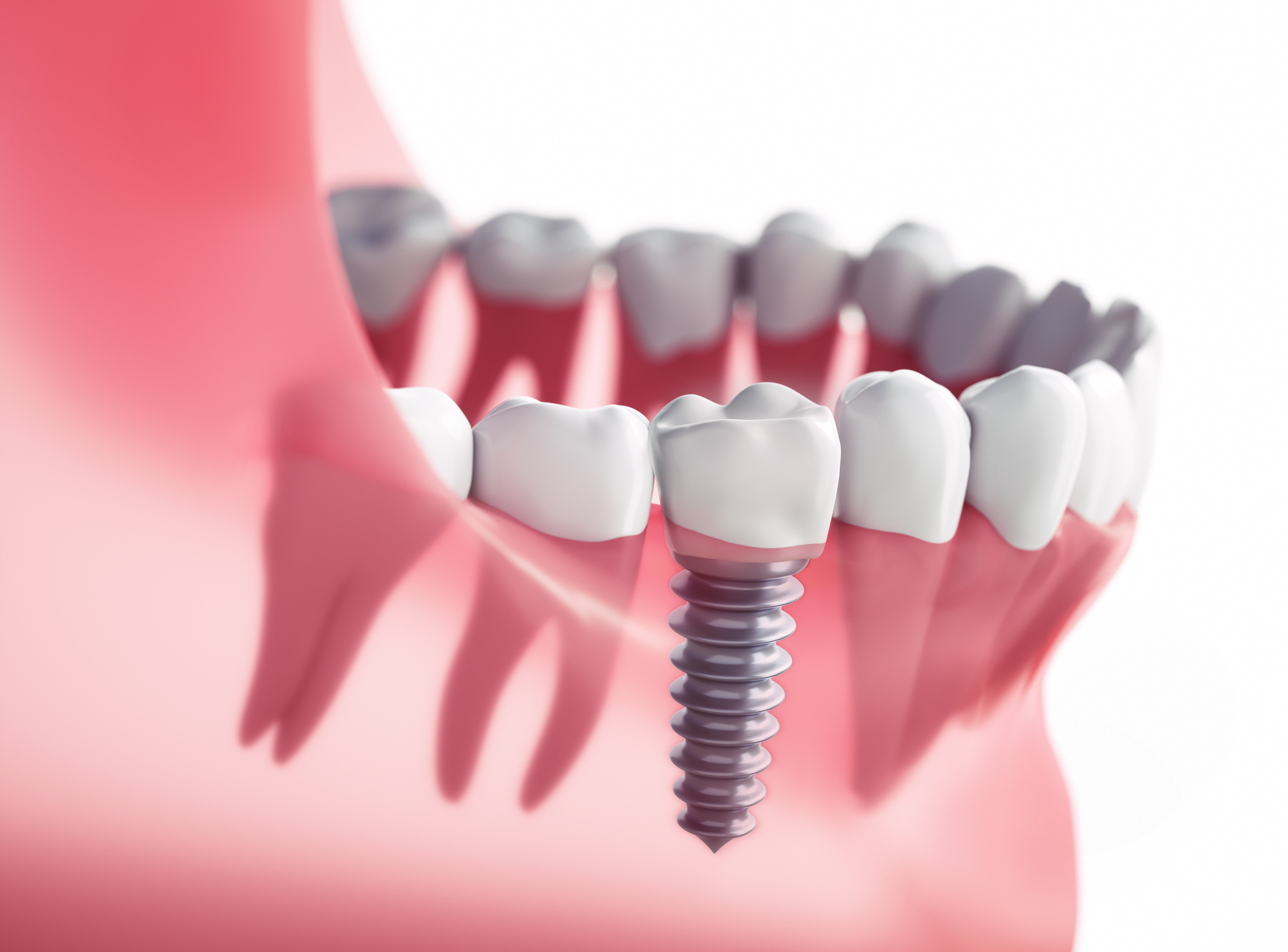 *In den Beispielen wurde ein Festzuschuss der GKV nach zehn Jahren regelmäßiger Zahnvorsorge zugrunde gelegt. Die Zahnhöchstsätze sind erfüllt.
12
3. Warum Zahnersatz eine teure Angelegenheit ist
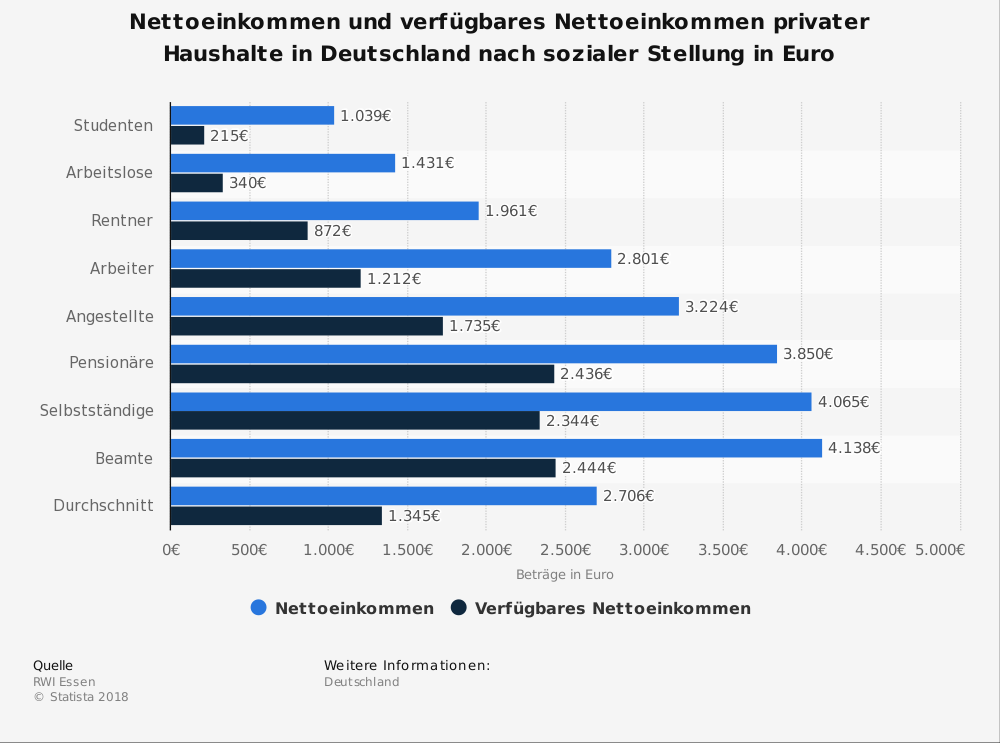 Eigenanteil 1.800 €
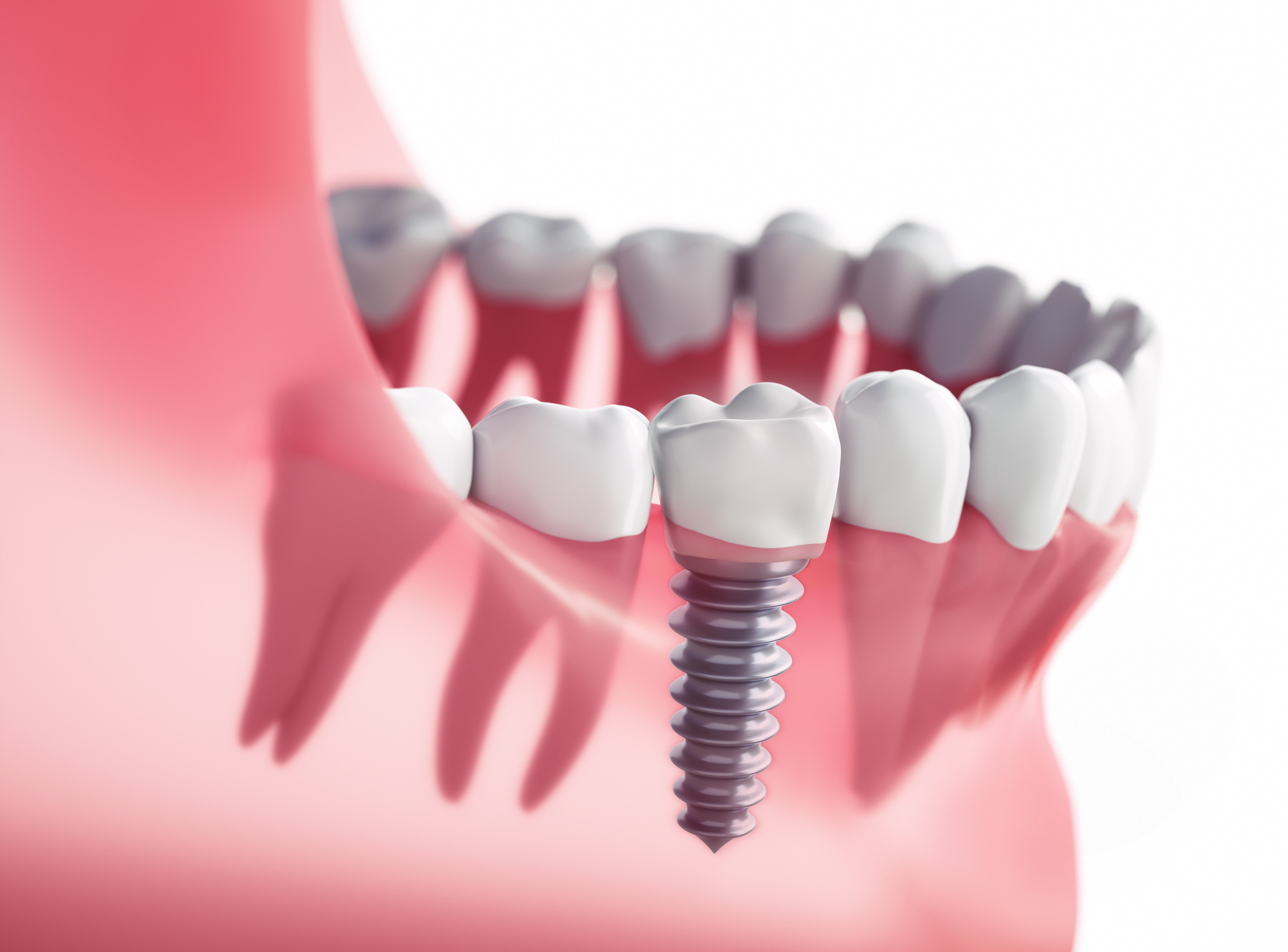 https://www.dentolo.de/ratgeber/zahnimplantat-kosten/#:~:text=Was%20kostet%20ein%20Implantat%3F,und%202.200%20%E2%82%AC%20pro%20Zahn.
13
3. Warum Zahnersatz eine teure Angelegenheit ist
Sinnvolle Zahnbehandlungen, die i.d.R. von der GKV nicht bezahlt wird:

Professionelle Zahnreinigung (teilw. bis zu 4 mal im Jahr, jeweils 70 – 120€)

Kunststofffüllungen  (120 – 250 € pro Zahn)

Privatärztlicher Zahnersatz:

Inlay					800 – 1.150 € pro Zahn
Implantat					1.400 - 2.200 € pro Zahn
Kleine Brücke				1.500 €
Große Brücke				3.000 €
Funktionsanalyse / Kiefervermessung		300 – 500 €
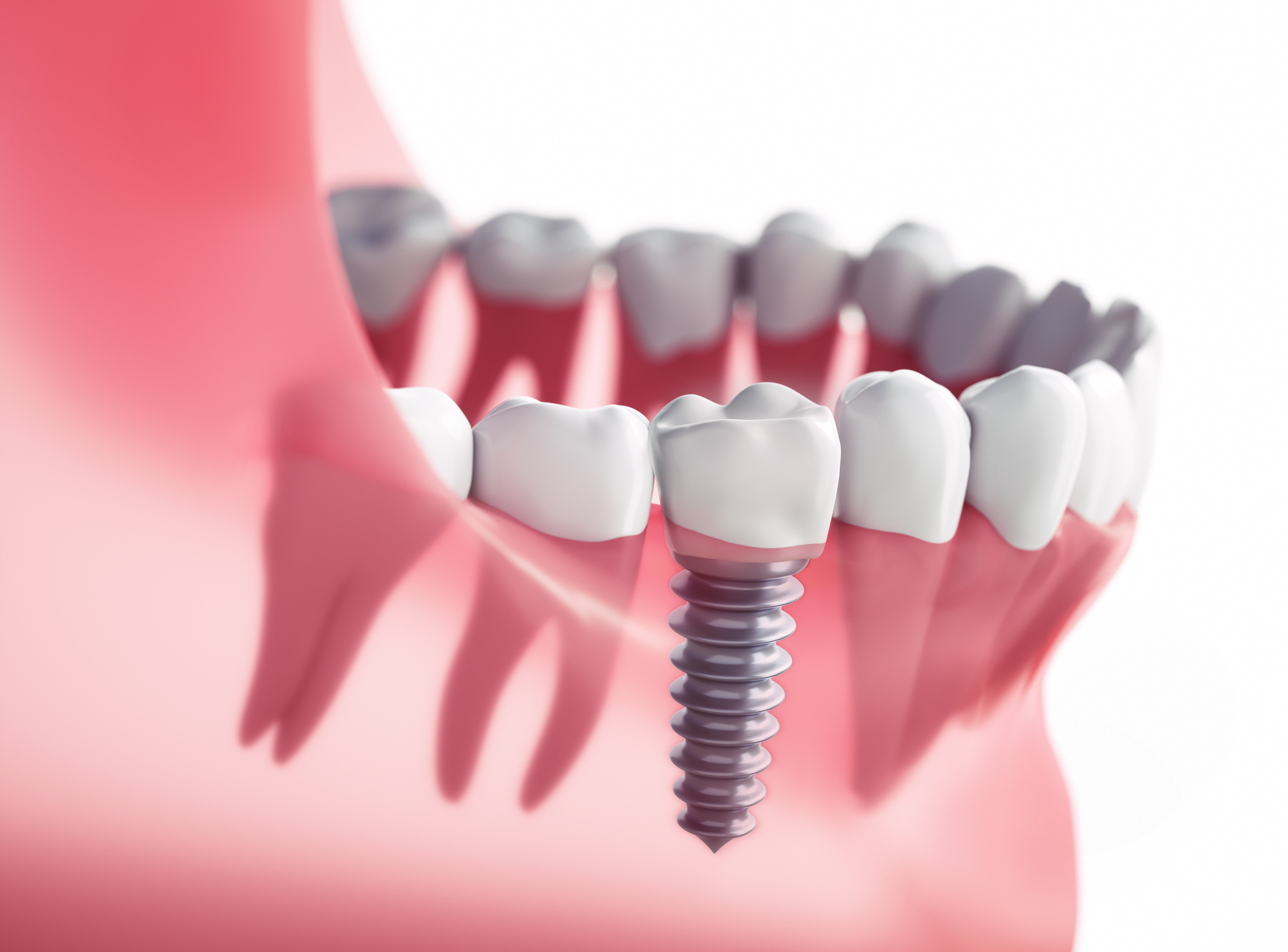 14
4. Zusatzversorgung über eine private Zusatzversicherung
Vorteile einer Zusatzversicherung:

Sie erhalten beim Zahnarzt schneller einen Termin (Privatpatient) 
Sie erhalten die bestmöglich Versorgung, ohne Rücksicht auf die Kosten 
Nutzen Sie die Vorsorgemöglichkeiten (zum Beispiel Professionelle Zahnreinigung) 
Sie sind nicht mehr auf das Bonusheft angewiesen (auch wenn eine regelmäßige Kontrolle empfohlen wird) 
Sie schützen sich vor teilweise hohen Eigenbeteiligungen
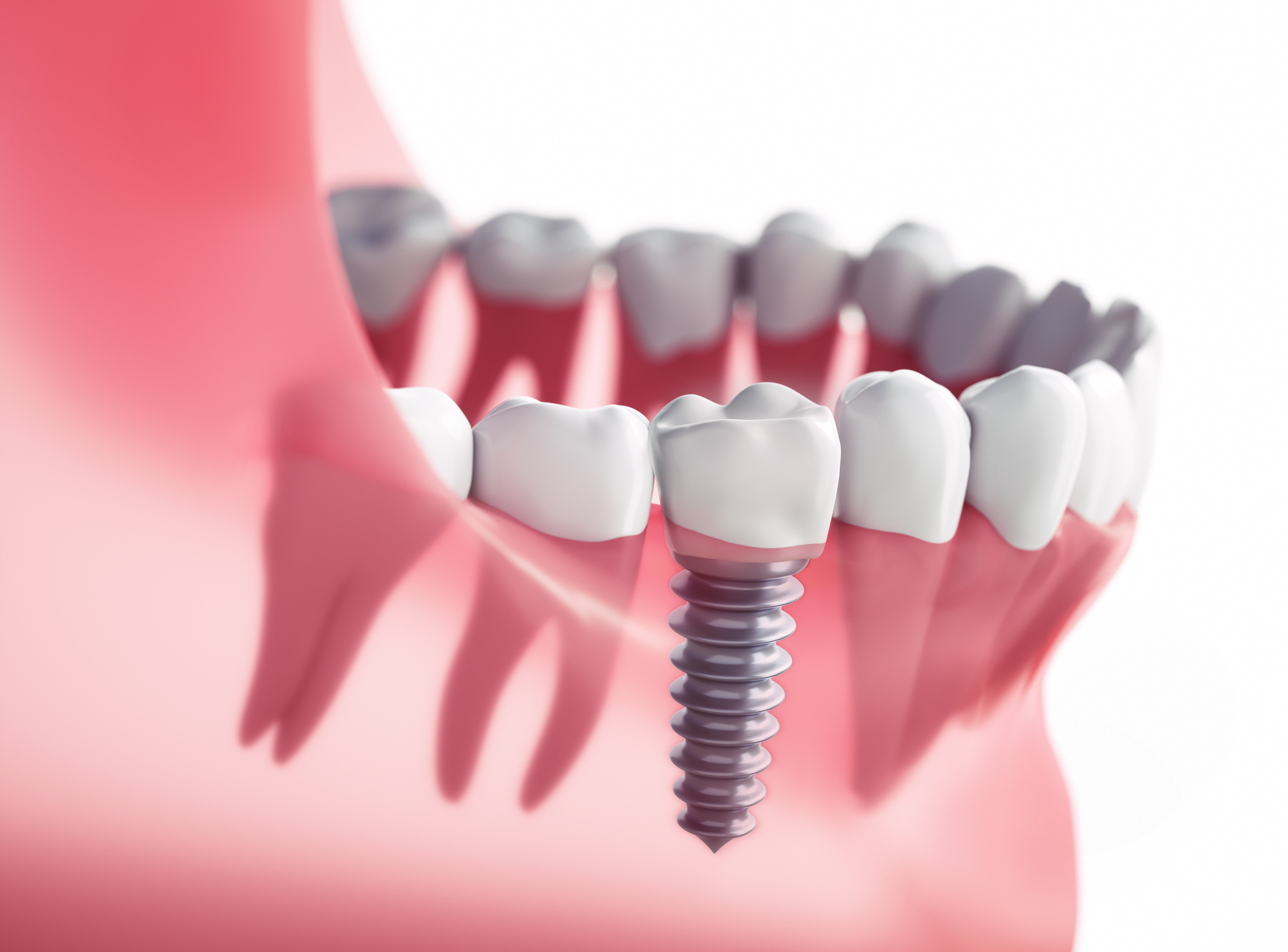 15
5. Besonderheiten, Auswahl des Anbieters
Tarifwerk / Bedingungen
Software - Vergleich
Ihre Wünsche
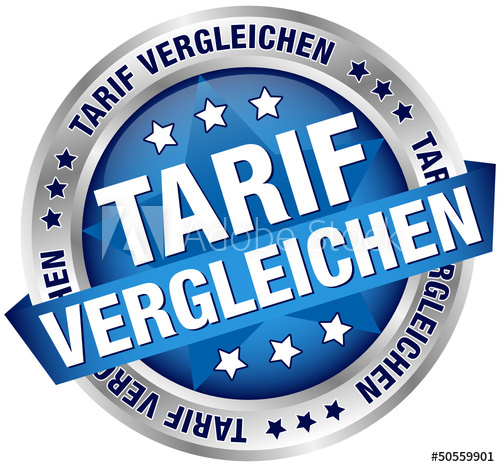 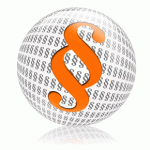 +
16
5. Besonderheiten, Auswahl des Anbieters
Leistungsinhalte sind z.B.:
Zahnersatz
Zahnbehandlung
Implantate
Zahnstaffel
GOZ
Begrenzung auf Standardregelversorgung der GKV
KFO
Inlays
Gnathologie
Material- und Laborkosten
Erstattung auch ohne Vorleistung der GKV
Preis/Leistungsverzeichnis
…
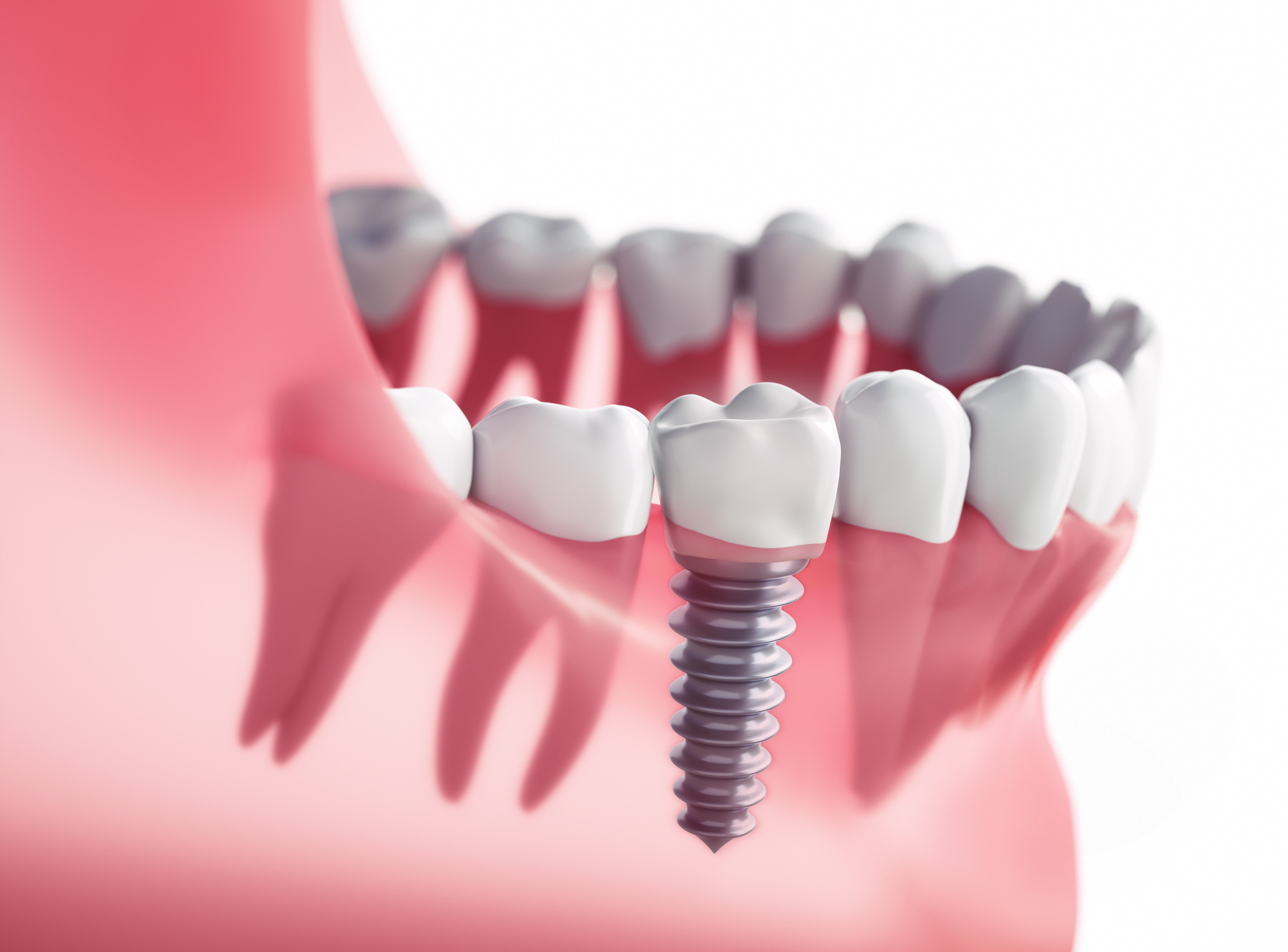 17
5. Besonderheiten, Auswahl des Anbieters
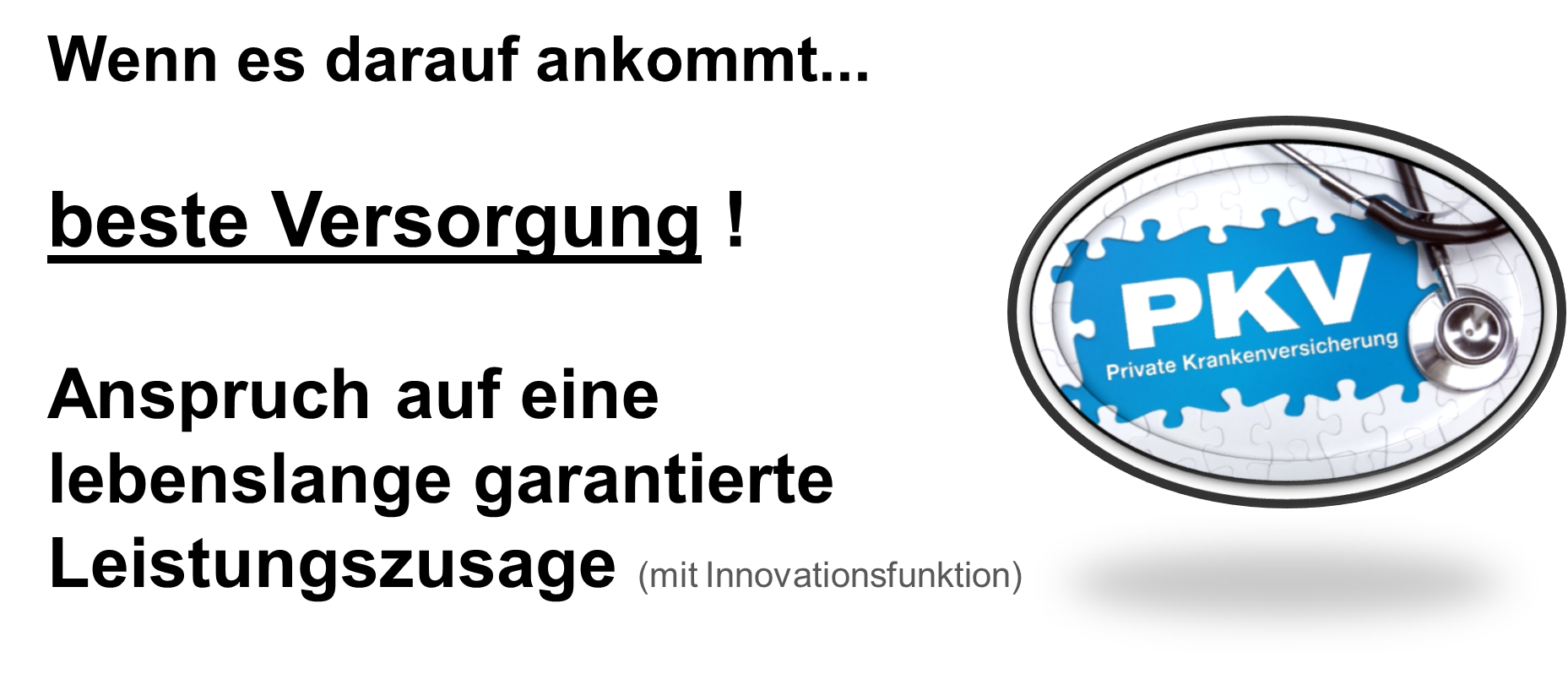 18
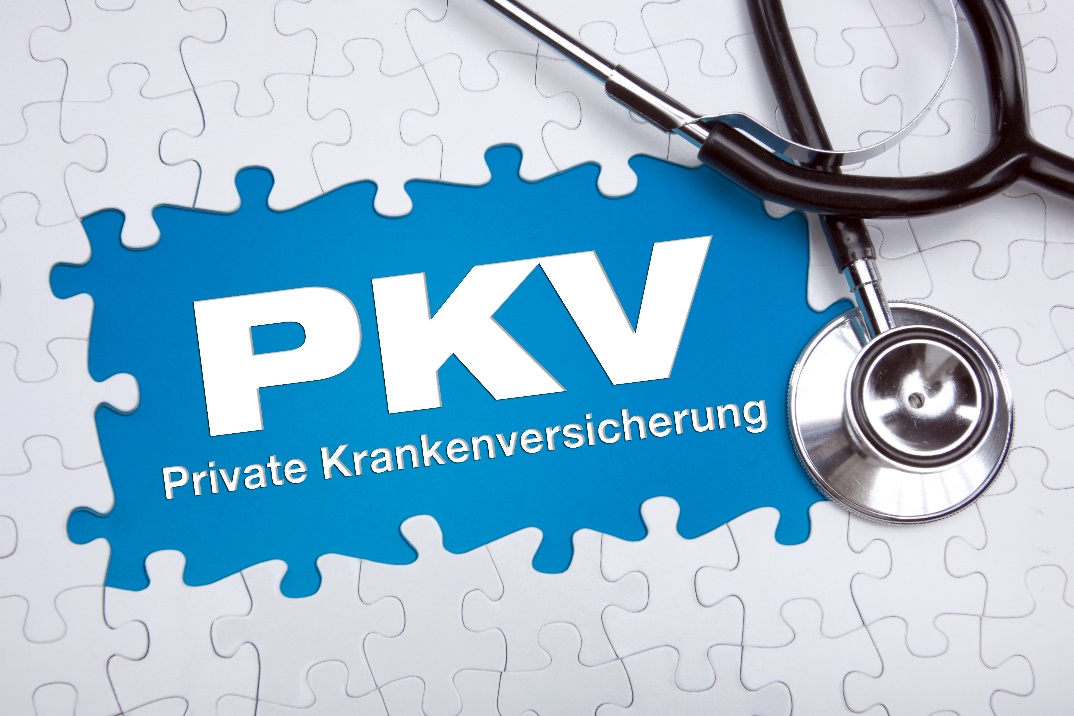 Zahnzusatz
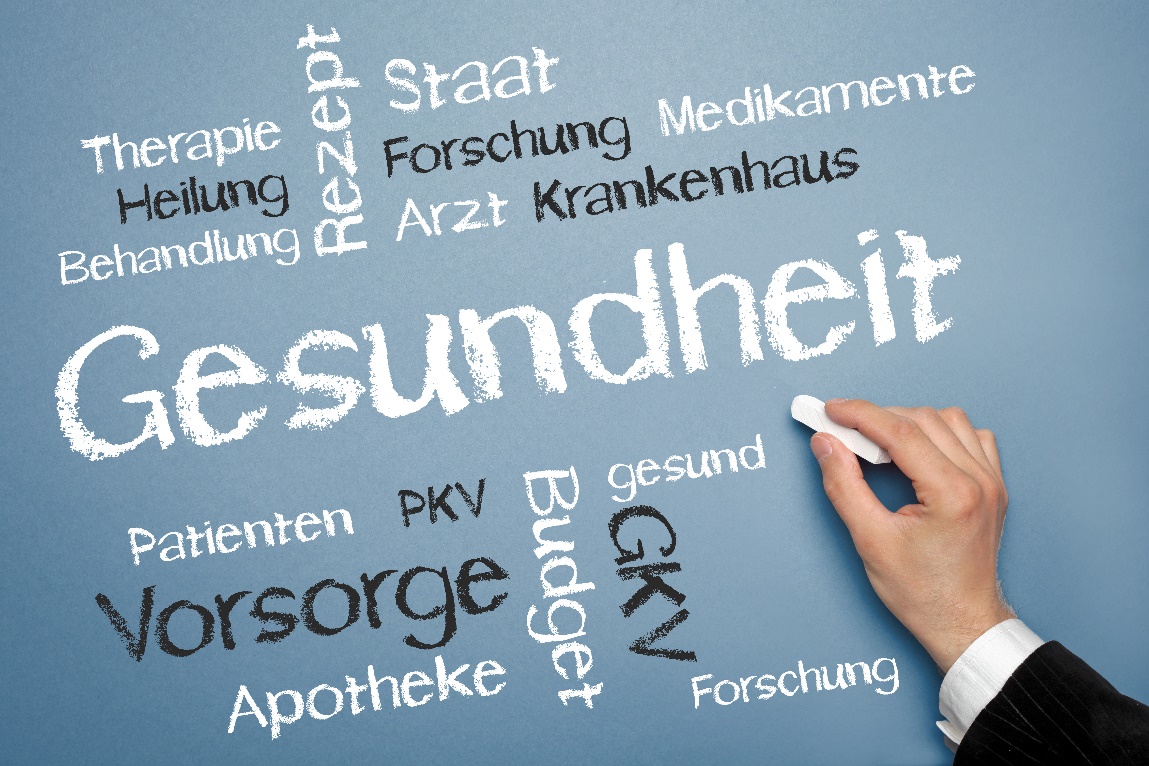 Vielen Dank !
19